Dì-yī kè              shénme   cài    zuò de      zuìhǎo
第1课    什么菜做得最好
2
山东大学
碗                     wǎn	          N	 bowl 
寿面              shòumiàn	  N	birthday noodles
面条儿     miàntiáor	  N	noodles
告诉               gàosu	           V	to tell
服务员        fúwùyuán	   N	waiter; waitress
生词
送                  sòng	 V         to give as a gift
礼物           lǐwù               N         gift;present
生日           shēngrì          N          birthday
快乐           kuàilè	Adj       happy
客气           kèqi	Adj/V   (to be)polite; (to be)courteous
蛋糕           dàngāo	 N        cake
啊         a                    MdPt       a particle used at the end of an 
                                                exclamatory sentence to emphasize the tone
会           huì              OpV     can;to know (how to do it)
过          guò	V     to celebrate; to spend (time)
语法
感叹句：多（么）……啊            The exclamatory sentence “多（么）……啊”（How…！）
能愿动词：会（1）           
         The optative verb“会” （1）
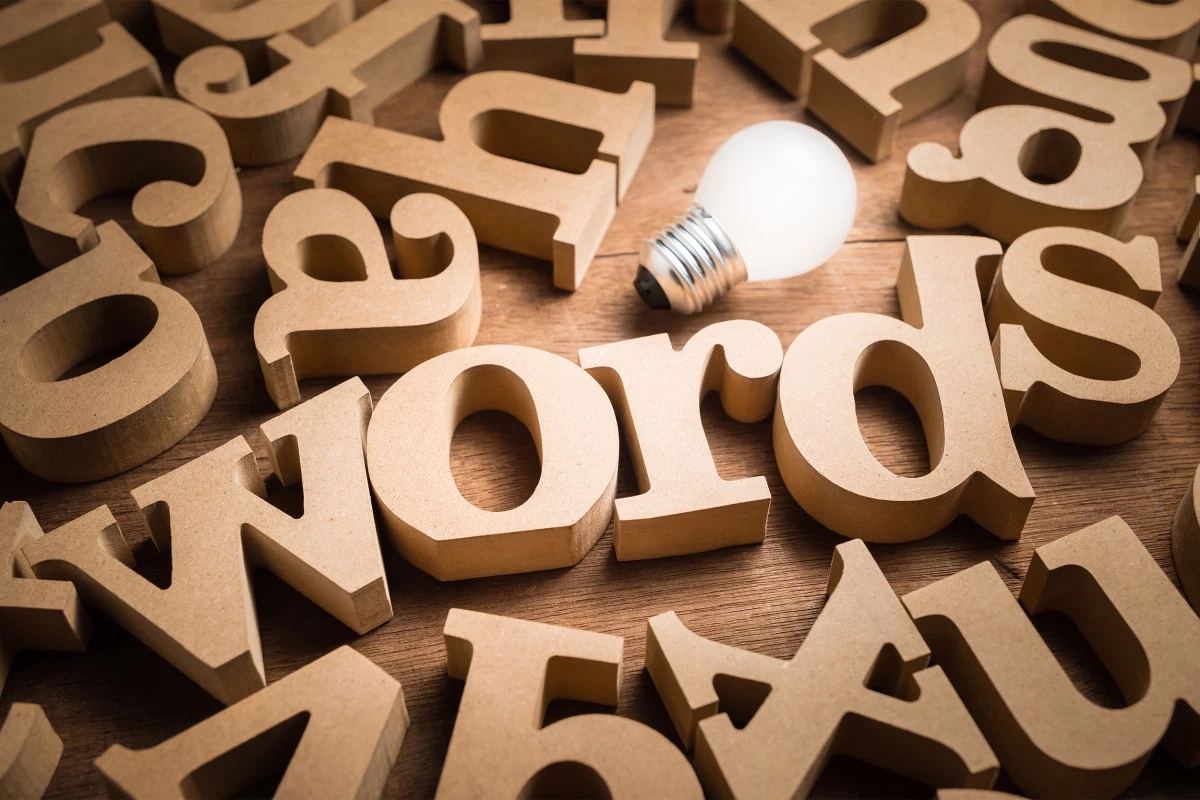 生词
WORDS
送
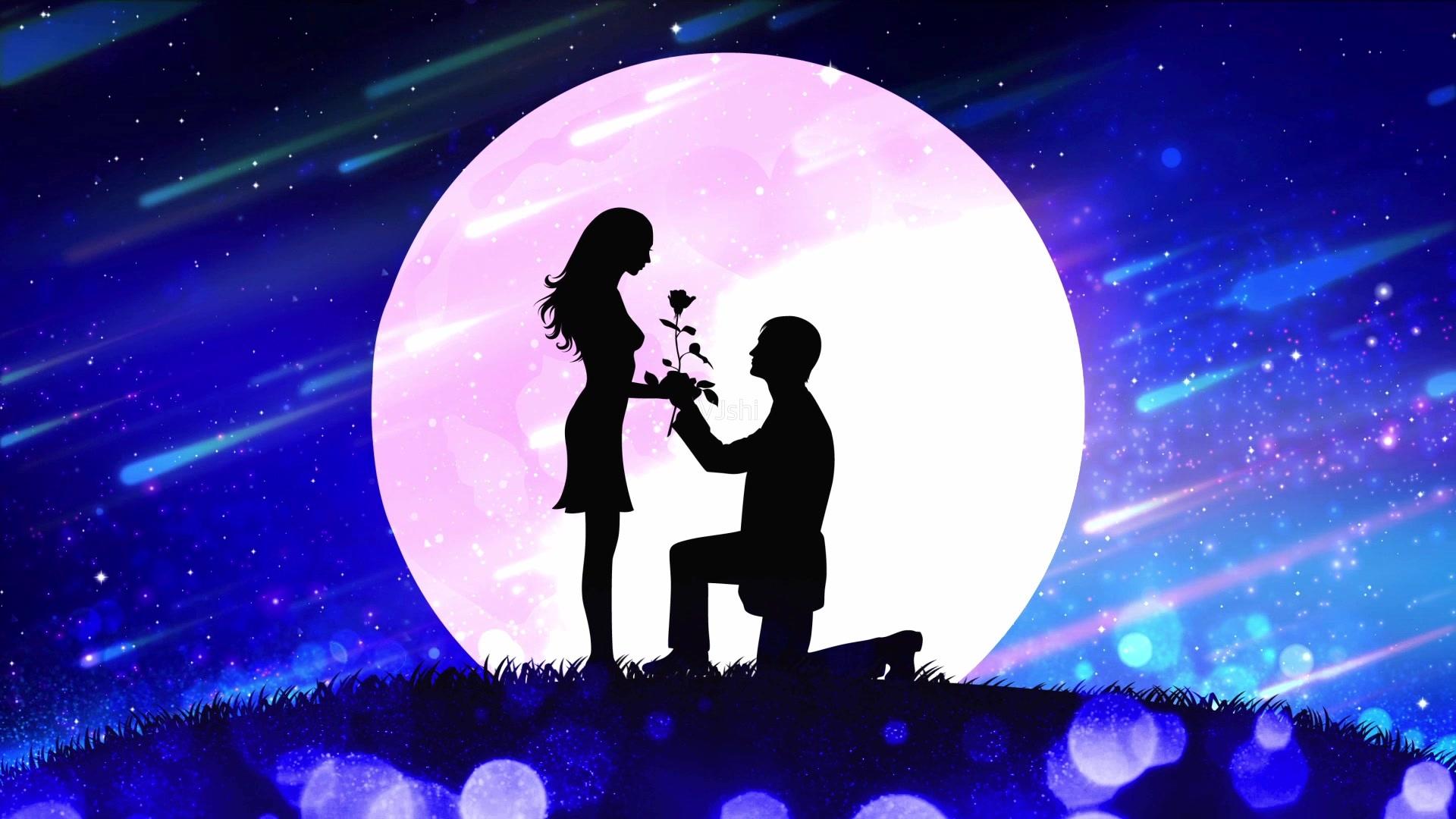 V
他送女朋友花。
送 + 人 + 东西
我送朋友一本书。
弟弟送我一个苹果。
礼物
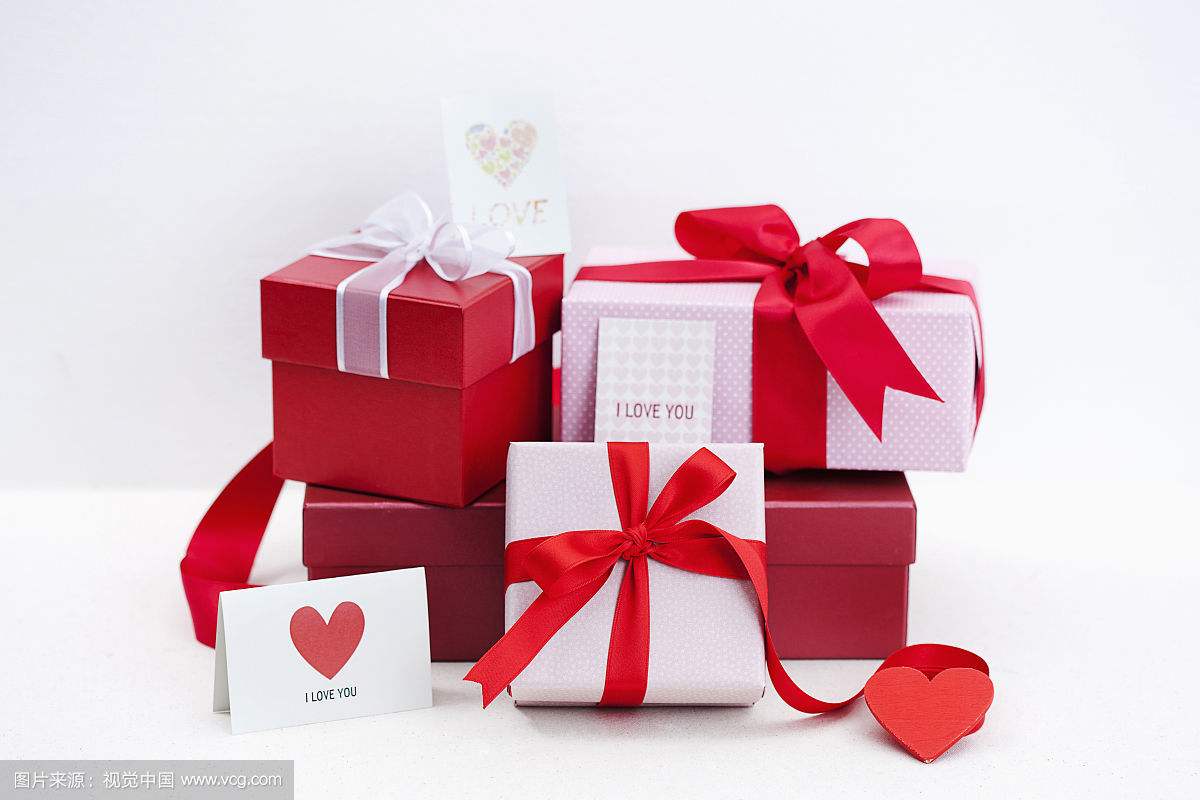 N
一件礼物
你想送父母什么礼物？
你想送朋友什么礼物？
生日
N
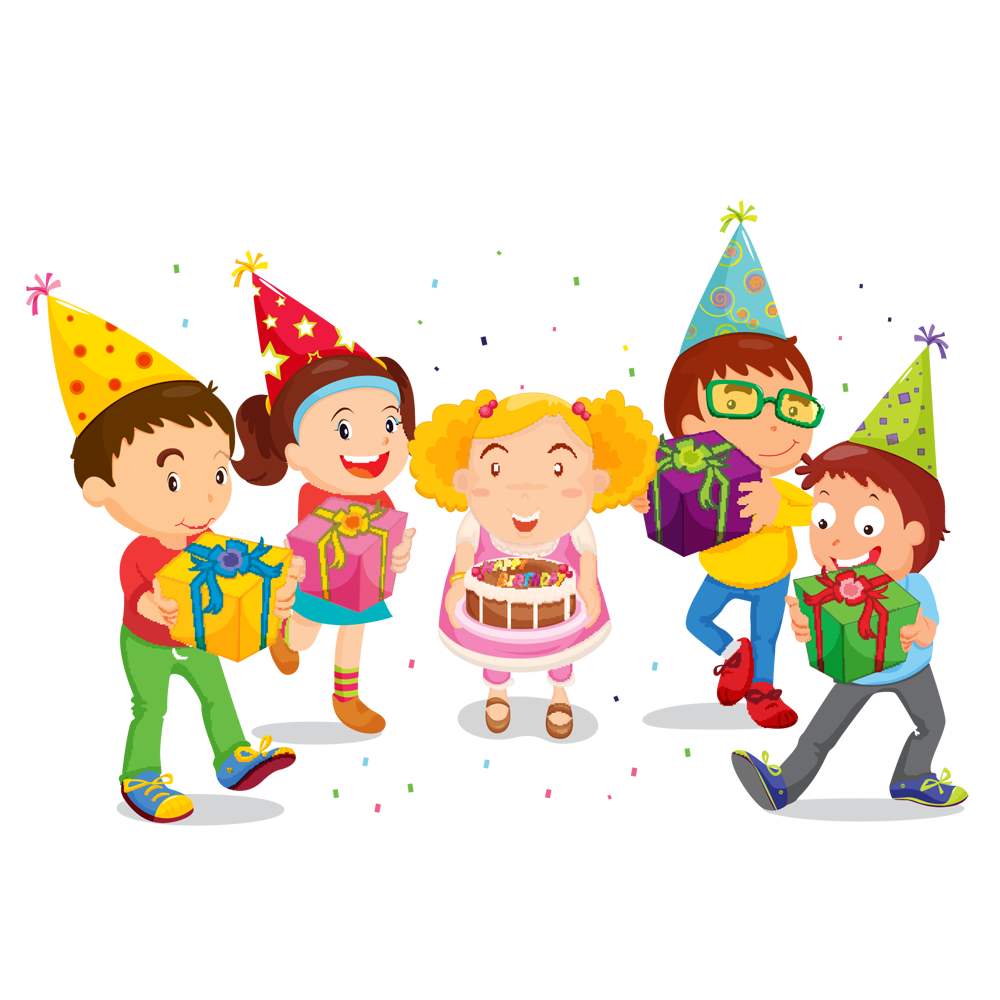 你的生日是几月几号？
我的生日是10月20号。
今天是她的生日。
朋友们送她生日礼物。
快乐
Adj
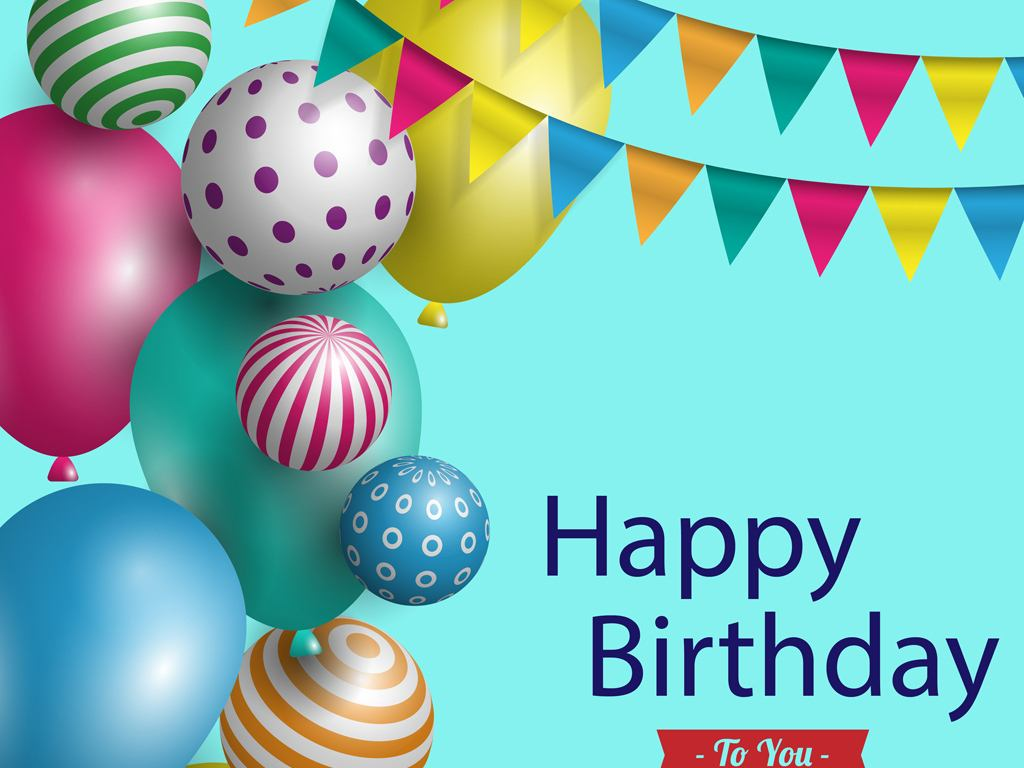 生日快乐！
周末快乐！
客气
Adj./V
A1：这是我送你的生日礼物。
A2：太谢谢你了！

B：你太客气了！
蛋糕
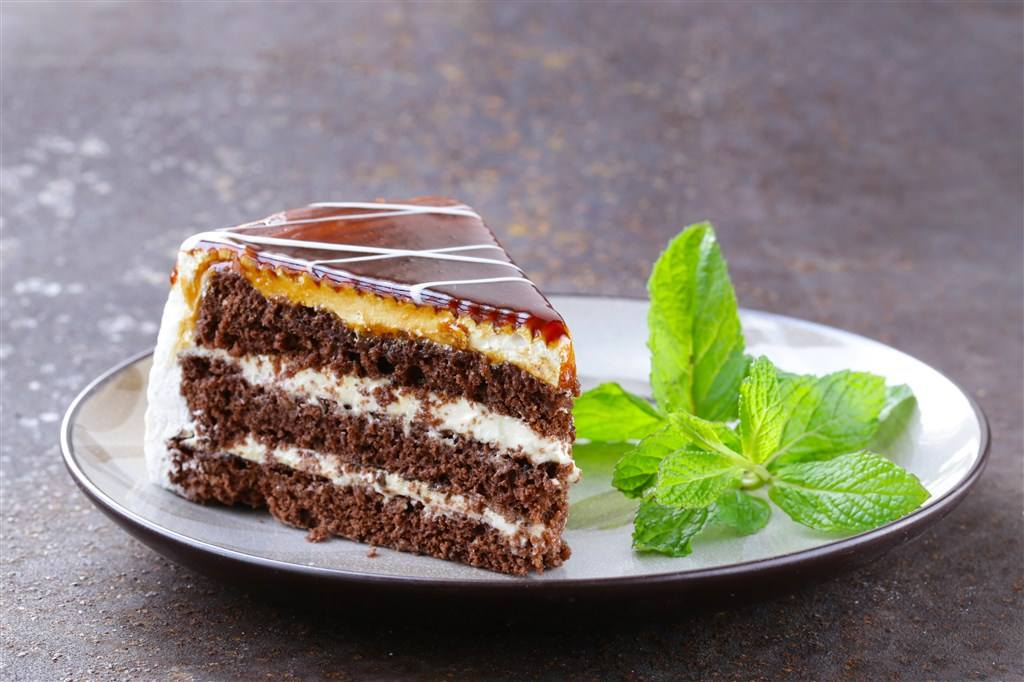 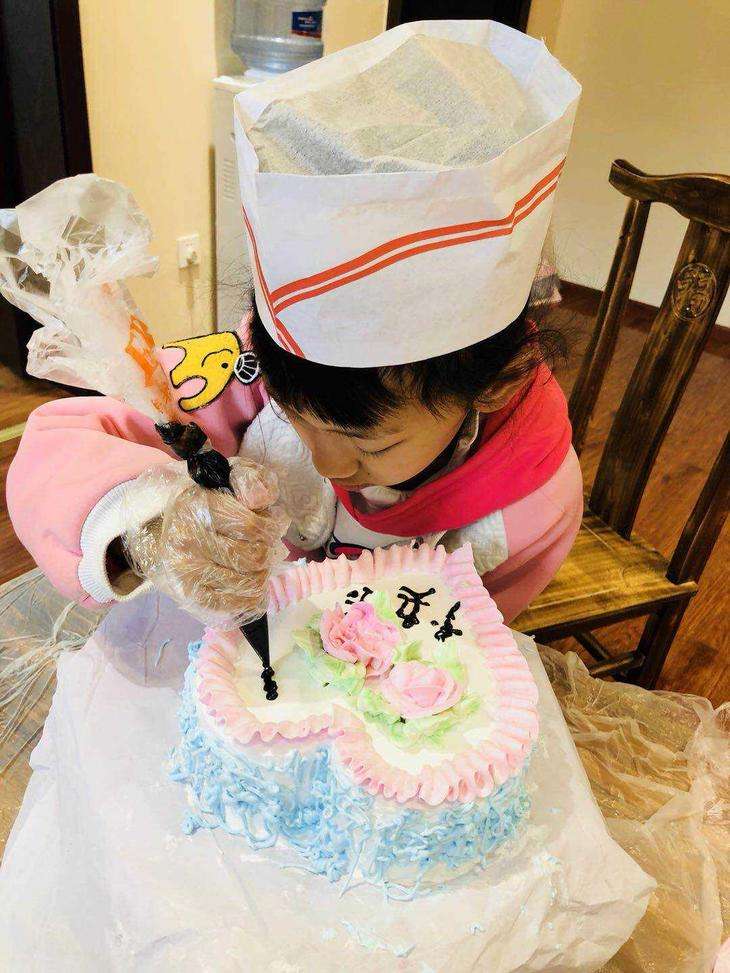 N
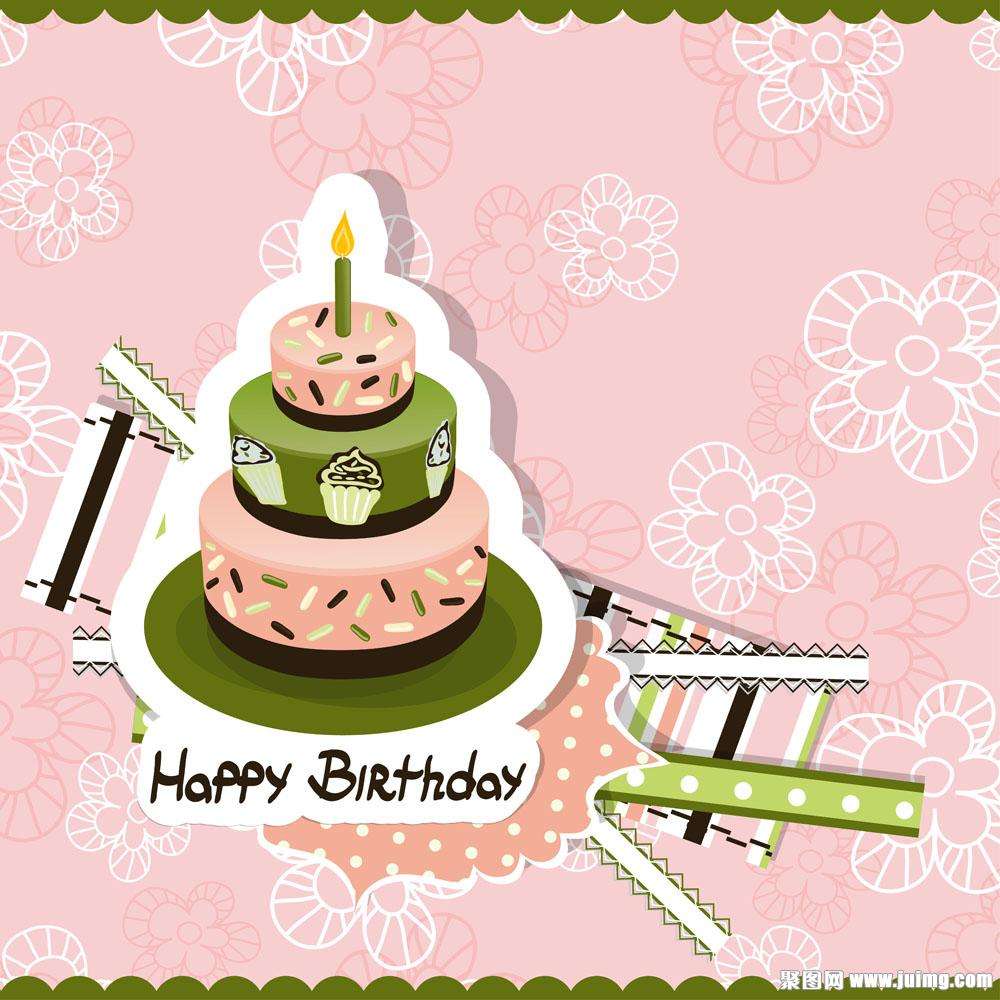 生日蛋糕
吃蛋糕
做蛋糕
一块蛋糕
过
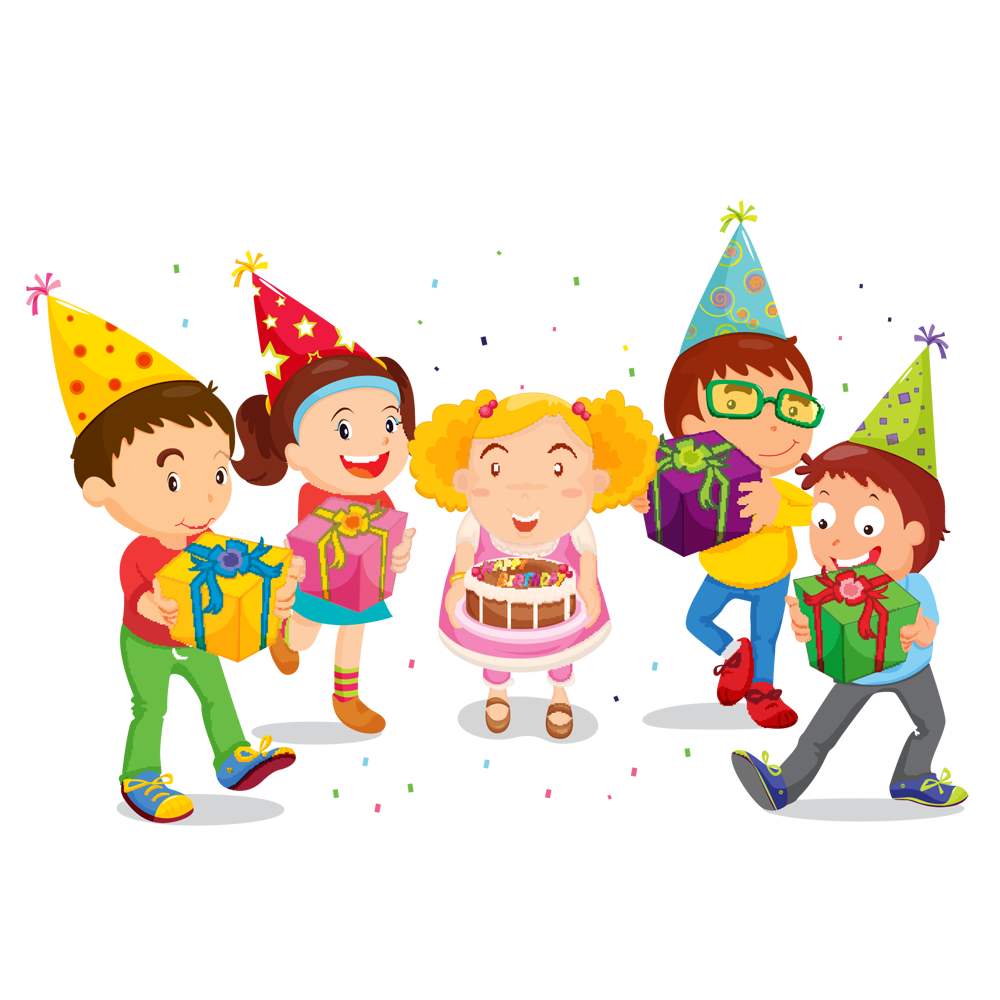 V
A：你一般怎么过周末？
B：我一般____________。
A：你在中国过得怎么样？
B：过得还不错，不太忙。
过生日
寿面
shòu
壽
N
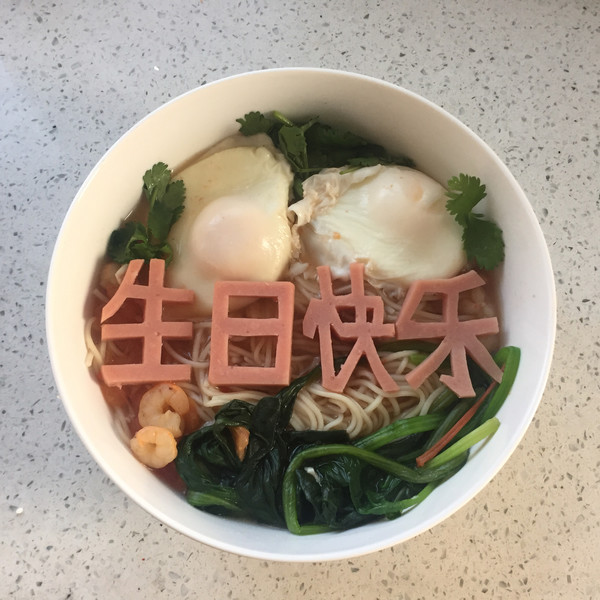 给老人
八十大寿
碗
面条儿
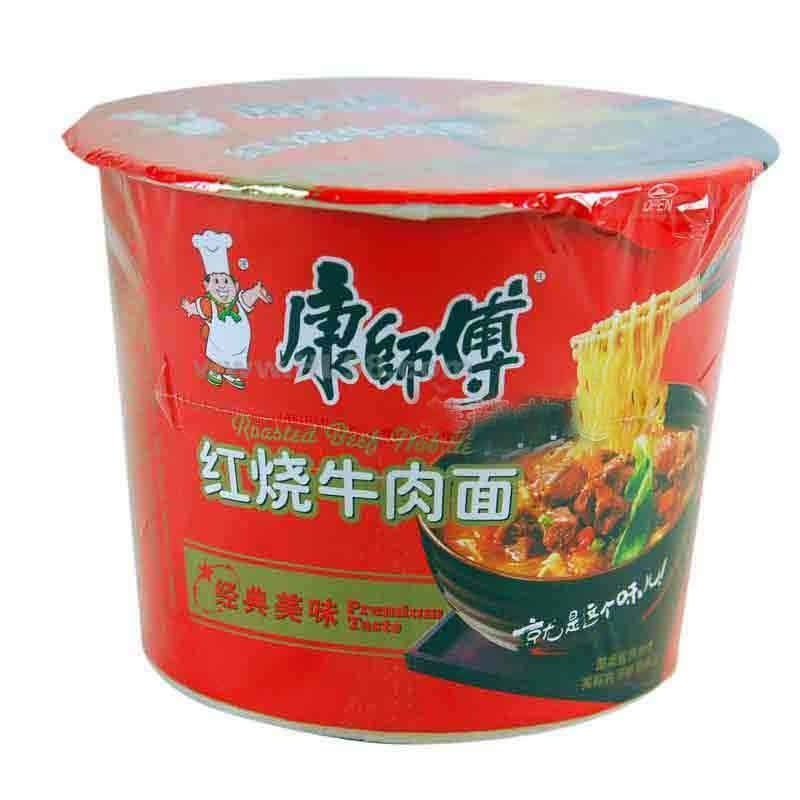 N
N
吃面条儿
一碗面条儿
牛肉面
方便面
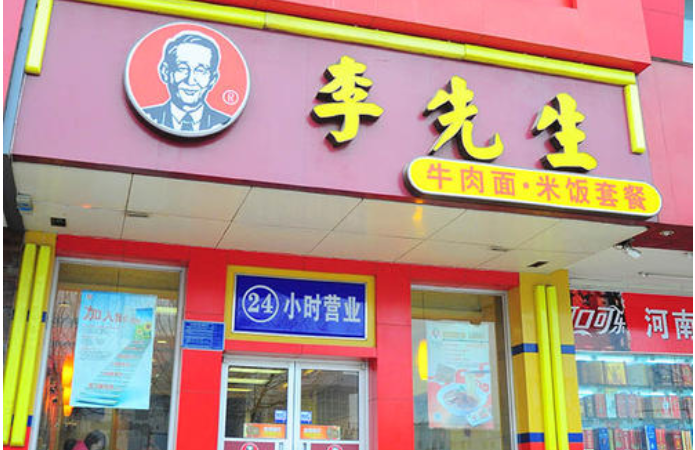 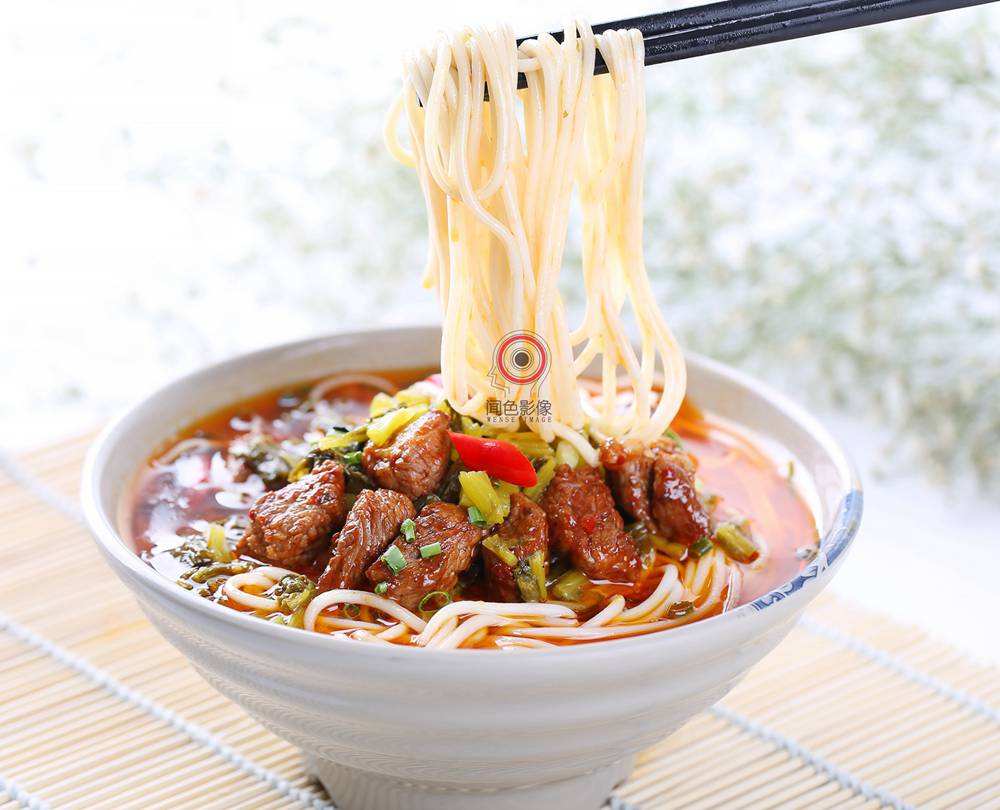 告诉
V
老师告诉大家，中国人过生日吃寿面。
老师告诉我们，12月有HSK考试。
老师告诉我们他的手机号了。
告诉我怎么做蛋糕，好吗？
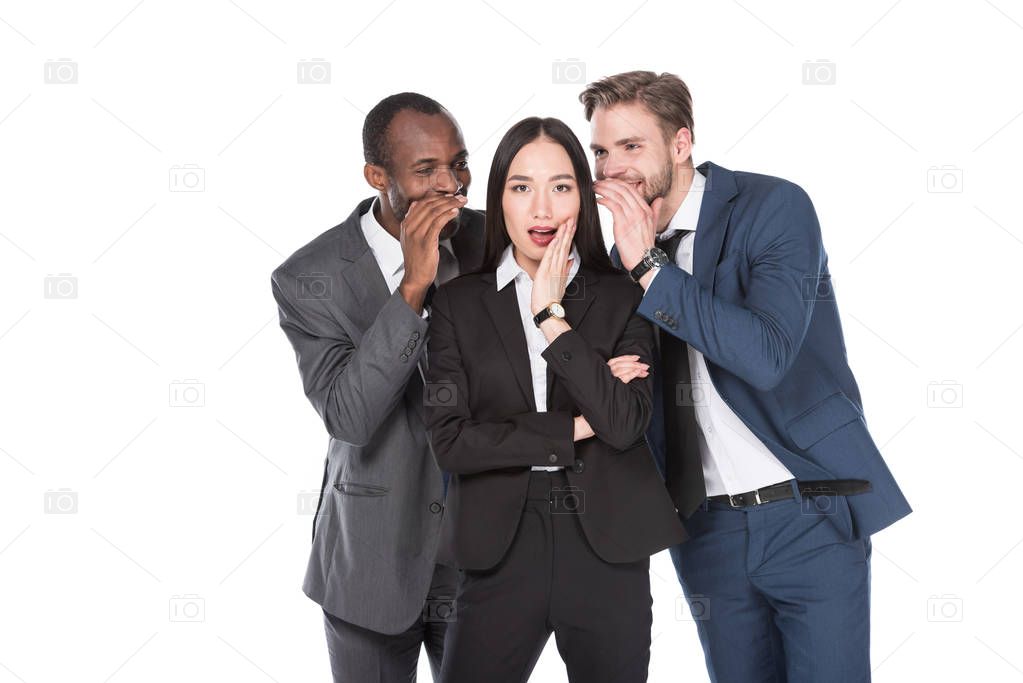 服务员
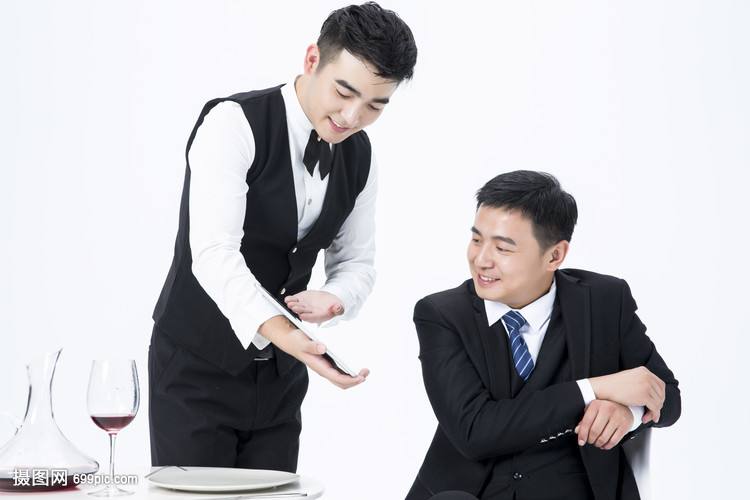 N
服务员告诉他，鱼做得很好。
他告诉服务员，他点一条鱼。
语法
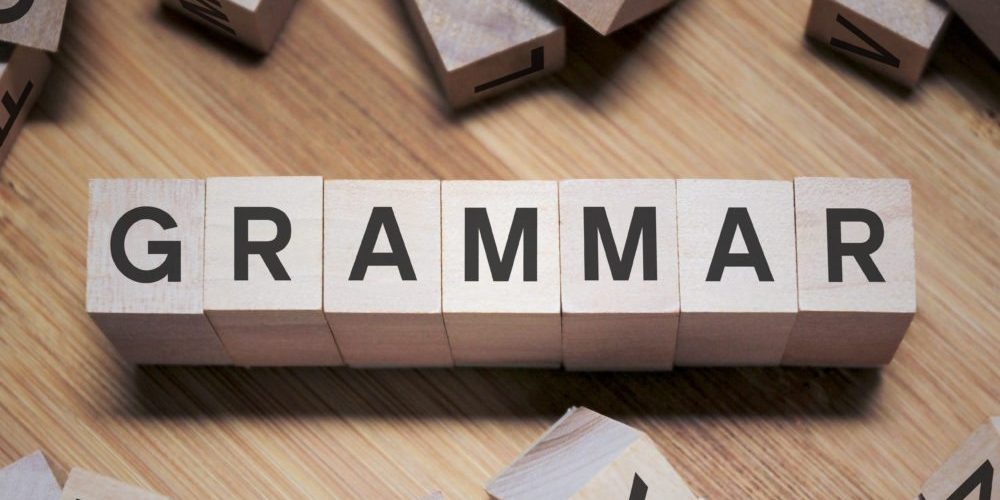 GRAMMAR
感叹句：多（么）……啊 The exclamatory sentence “多（么）……啊”（How…！）
A：一起去跑步吧！
B：外面多冷啊，别去了。
A：你看，她的衣服多么好看啊！
B：对啊，我也想买一件。
A：这儿的东西多便宜啊，我们买点儿水果吧。
B：好啊。
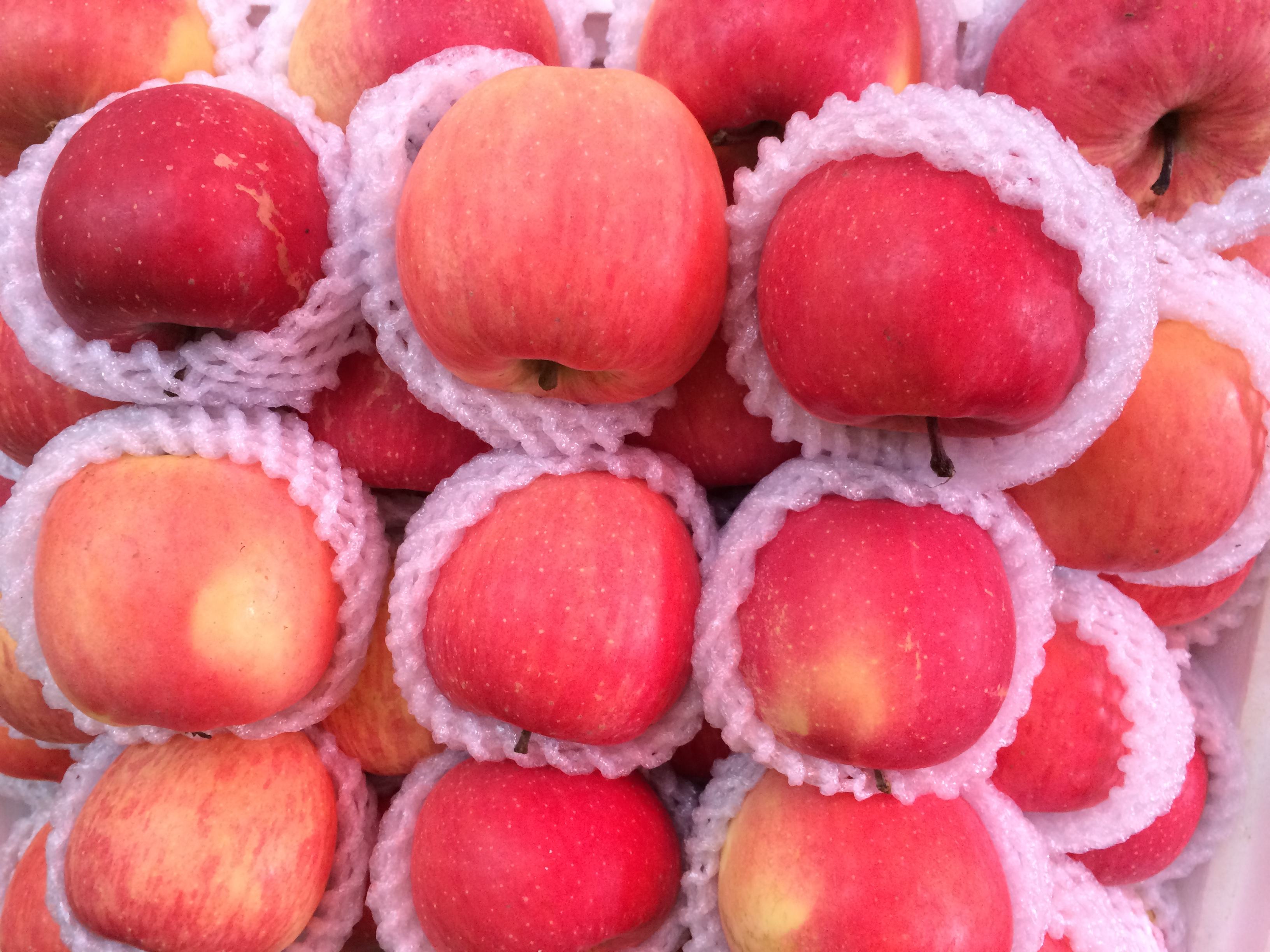 感叹句：多（么）……啊
A：买点儿苹果吧！
B：别买了，十块钱一斤，多贵啊！
A：但是你看这些苹果多大啊，多红啊，多甜啊。
苹果：10块/斤
能愿动词：会（1） The optative verb“会” （1）
（不）会 + V
你会做饭吗？
你会不会做饭？
我会做饭。
我不会做饭。
做蛋糕、打篮球
游泳、开车
能愿动词：会（1）
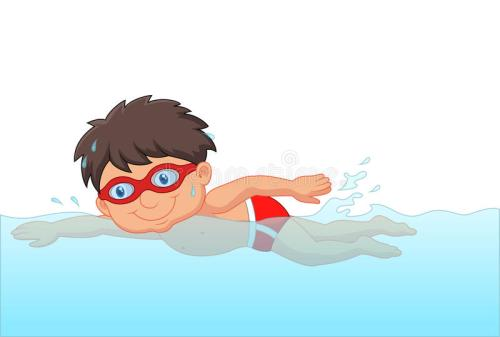 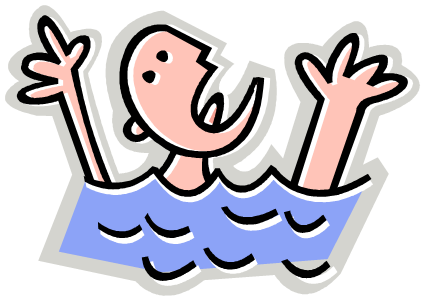 会游泳
不会游泳
小结
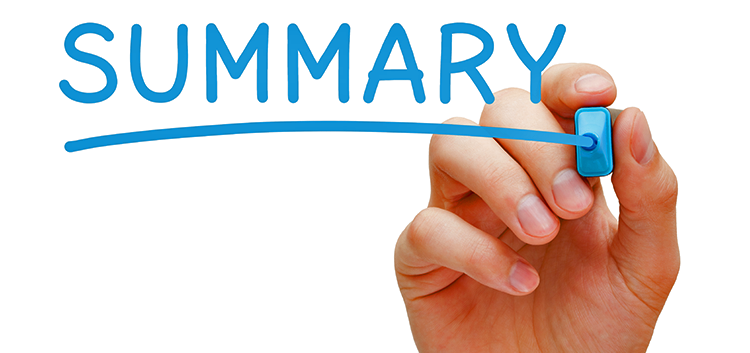 SUMMARY
碗                     wǎn	          N	 bowl 
寿面              shòumiàn	  N	birthday noodles
面条儿     miàntiáor	  N	noodles
告诉               gàosu	           V	to tell
服务员        fúwùyuán	   N	waiter; waitress
生词
送                  sòng	 V         to give as a gift
礼物           lǐwù               N         gift;present
生日           shēngrì          N          birthday
快乐           kuàilè	Adj       happy
客气           kèqi	Adj/V   (to be)polite; (to be)courteous
蛋糕           dàngāo	 N        cake
啊         a                    MdPt       a particle used at the end of an 
                                                exclamatory sentence to emphasize the tone
会           huì              OpV     can;to know (how to do it)
过          guò	V     to celebrate; to spend (time)
语法
感叹句：多（么）……啊            The exclamatory sentence “多（么）……啊”（How…！）
能愿动词：会（1）           
         The optative verb“会” （1）
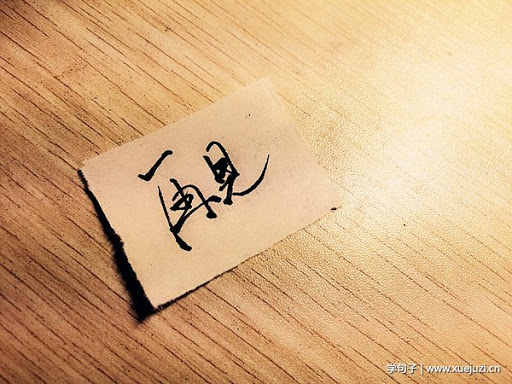